Incorporation & Bylaws
NASCO Institute 2022
Benefits of incorporation for co-ops
Pro's and con's of different corporate forms
Articles of Incorporation
How to draft bylaws
Overview
What’s included
How to get tax exemption

Specific advice for your state

Actual legal advice– get your own attorney!
Session Overview
What’s NOT included
Incorporation
Incorporation is the process by which a person or group of persons creates a new legal entity – A ”Corporation”.

A Corporation is a legal entity that has legal rights and responsibilities. It can have debts and own things.

Corporations are controlled by their Members or Shareholders.
Definitions
Articles of Incorporation are a document filed with the government that defines and establishes the Corporation.

Bylaws define the rights and responsibilities of members or shareholders and define how the corporation is governed

A Cooperative is a type of Corporation that is owned and democratically controlled by its members, with one vote per member.
Articles Definitions
Without Incorporating, your Co-op doesn’t legally exist!
Why Incorporate?
[Speaker Notes: Many cooperatives operate informally for years, only to realize that when they try to engage in purchasing, or qualification for a loan, that all those years don’t technically mean anything on paper.
Cooperatives that have not incorporated can’t technically own anything, so in those situations, it’s important to know who or what actually owns any assets.]
Creates an entity that can enter into contracts and own things

Allows the entity to last beyond your personal involvement

Provides Limitations on personal liability
What Does Incorporating Do?
The Incorporation Process
Preparation Steps
Find a group of people
Define a mission
Research Corporate Structures and choose one
Decide if you want tax exemption
Incorporation Steps
Draft Articles of Incorporation
File Articles with the Government
Draft Bylaws
Draft Policies & Operating Documents
Steps to Incorporation
Finding the Incorporators
3-5 people minimum

People who will be committed to being part of the cooperative for 1+ years

Easily reached

Willing to sign & have their real address on a government document.
Core Group
(The Incorporators)
*For more details on forming a Core Group, see “Strategies for New Co-op Organizers”, another of NASCO’s Development Presentations.
[Speaker Notes: Some states require 5 people for incorporation as a cooperative]
Defining a Mission
Define goals before incorporating.

Ask yourselves: “Why do I want this to be a co-op?

Choose the structure that meets your needs.
Form Follows Function
*For details on developing Mission Statements, see “Strategies for New Co-op Organizers”, another of NASCO’s Development Presentations.
[Speaker Notes: When creating a cooperative, it is important for that co-op to know what its mission is. Whether it be a housing or food co-op, having many directing members means that the co-op will be susceptible to mission drift. Clearly outlining shared goals ahead of time helps to 

“Developing a shared vision” – Should have been done prior to incorporation.]
Articles of Incorporation
Articles of Incorporation are a document filed with the government that defines and establishes the Corporation.

In Canada, these may be filed Federally or Provincially.

In the US, these are filed with a State.
Definition
Type of corporation 
Name of the corporation
Names and signatures of Incorporators
Registered Agent
Membership of the corporation
Purpose of the corporation
How and when it can be dissolved.
Key Parts
If you are incorporating in Canada, it’s usually best to federally file as a nonprofit housing cooperative. Canada makes this relatively painless.

Corporations Canada’s Site on how to create a cooperative:

Corporations Canada’s Articles of Incorporation Filing form:
Types of Corporation
(Canada – Specific Corporation types)
[Speaker Notes: C-Corp: A corporation taxed separately from its owners.
S-Corp: A corporation taxed]
If you’re in the U.S. It may be a bit trickier. You will have to organize in your state, and your state may have many different versions 

C-Corp/S-Corp
Charity/Nonprofit
Cooperative
B Corp
LLC
Types of Corporation
(U.S. – Specific Corporation types)
[Speaker Notes: C-Corp: A corporation taxed separately from its owners.
S-Corp: A corporation taxed]
Types of Corporation – Not always “Co-op”
Cooperatives are not always available as a corporation type in your area. In these cases you may have to choose another form of incorporation, and build your cooperative structure within that framework.
For example: A traditional nonprofit corporation does not require that members be able to vote or choose the board, however, when incorporating a nonprofit, you could include those provisions in the bylaws of the organization.
Clear
Simple
Unique
Legal
Choosing A Name
[Speaker Notes: Clear – Your name should not indicate you are something you are not, or be easily misunderstood.
Simple – Simplicity in your name will save you a lot of headaches down the road. Consider names that have easily remembered acronyms, or are simple phrases.
Unique – If your co-op’s name is already taken, you can’t use it.
Legal – Some states require that you do not use the word, “cooperative” in your name unless you are incorporated under certain statutes. They may require you to include, “Co., Inc., Limited, or some other company modifier in your name.]
Be aware of securities issues related to stock
Interstate sales of stock is regulated to the SEC - very complicated
Intrastate sales is not - BUT probably regulated by your State agency
WI has total exemption for Coops.
Stock vs Non-Stock
(U.S. – Specific)
Membership shares are not stock - if they are:
One share per member only - and every member has one
Do not entitle member to share of profits (different than member rebate)
Can not be sold - can only be exchanged back to Coop
What about Member Shares?
These are the initial group of members who establish the corporation.

A minimum number of Incorporators is usually 3, in some states 5.

They will have to submit their legal names and addresses to the relevant authority.

The Incorporators do not have to remain members after incorporation.
Incorporators
Often, the form for your Articles of Incorporation  will require you to state whether or not your corporation has members.

For a cooperative, the answer to this question is “yes.” 

Many nonprofits do not have “Members.” Just a Board of Directors.

Qualifications for membership may be enumerated later in the Bylaws.
Members
Here is where you’d include your mission statement.
Purpose
How and when the corporation can be dissolved, and what happens to the assets at that time.

Essential: for Tax-exempt organizations, you generally must state that assets will be provided to another tax-exempt organization
Dissolution
[Speaker Notes: See “Getting Tax Exemption” as part of an intrinsically-linked part of this process.]
Find a lawyer to review your Articles.

File with the appropriate authority

Pay Any needed fees
Comply with State/Provincial Laws
Comply with IRS or CRA Requirements
(IRS – USA, CRA – Canada)
Bylaws
Bylaws are the governance and decision-making structure for the corporation.

The corporation is empowered to take any actions it wishes, so long as they comply with the Articles and Bylaws of the corporation.

Actions taken in violation of the bylaws are invalid and unenforceable.
Bylaws Definitions
Bylaws should Focus on rights, responsibilities, and Decsion-making

This is the part where you impart the “cooperative” part of your structure.

Do not focus on Operations
The “Constitution” of the Co-op
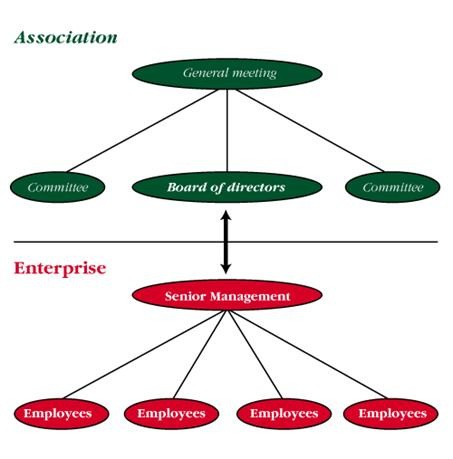 Defining the Association
Bylaws should be used to define and explain how the Association of the cooperative operates. 

For the Enterprise, Policies and other documents apply.
[Speaker Notes: Source: Alain Bridault, Gérer la vie démocratique d'une coopérative dans la collection Gestion d'une coopérative, Sillery, Québec, ORION Research and Consulting Co-operative, Mars 1998, p. 36.

https://www.ic.gc.ca/eic/site/106.nsf/eng/h_00073.html#what]
State that the corporation is a cooperative and has members.

Specify that the members at a general meeting “may excersise all powers of the corporation.”

Specify any powers limited to the membership only. Possible examples include:
Amending the Bylaws
Election of the Board
Purchase/sale of property
The parts that make a co-op
Specify the responsibilities and limit the powers of the Board of Directors.
Board and Officer Roles
Specify the responsibilities and limit the powers of the individual houses. (or floors, towers, individual groups)
Planning for Growth
[Speaker Notes: Starting out, you may only have one house.]
The Articles of Incorporation may state that members exist, the bylaws state who can be a member.

Bylaws state the qualifications for membership, the duration of membership, and the rights and responsibilities associated with membership.

Bylaws are also usually where cooperatives enumerate the means by which membership is terminated.
Membership
Qualifications and definitions
[Speaker Notes: Re: termination - We usually state, ”has a valid contract with the organization” – If a member no longer has that, we often state that membership has terminated.]
A SINGLE, MAIN, UP-TO-DATE COPY of your co-op’s bylaws should exist in an accessible location.

Members, lenders, and others will periodically need to access this document.
Care and Transparency
Other Documents
After the coop is created, a code of operations should be established. 

This is usually a document that states how the co-op executes its goals. This may include a maintenance policy, finance policy, etc.

Policy Manuals usually have a lower burden of consensus to modify, and the modification thereof may be delegated to committees, etc.
Policy Manuals
Member leases are the contract between a co-op member and the organization that establishes:
Residency – in the unit 
Responsibility – to follow policies and bylaws and to contribute for the space.
Duration – How long the membership lasts until expiration.
Member Leases
Brel Hutton-OkpalaekeNorth American Students of Cooperationinfo@nasco.coop(773) 404-2667

@nascocoopwww.nasco.coop
Thanks!
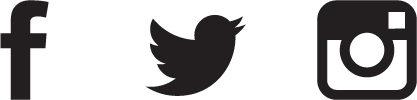